Data Provider
Discovery Service
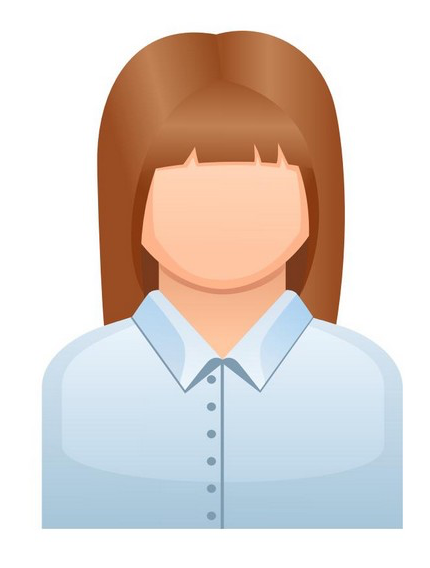 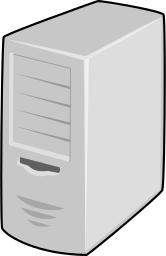 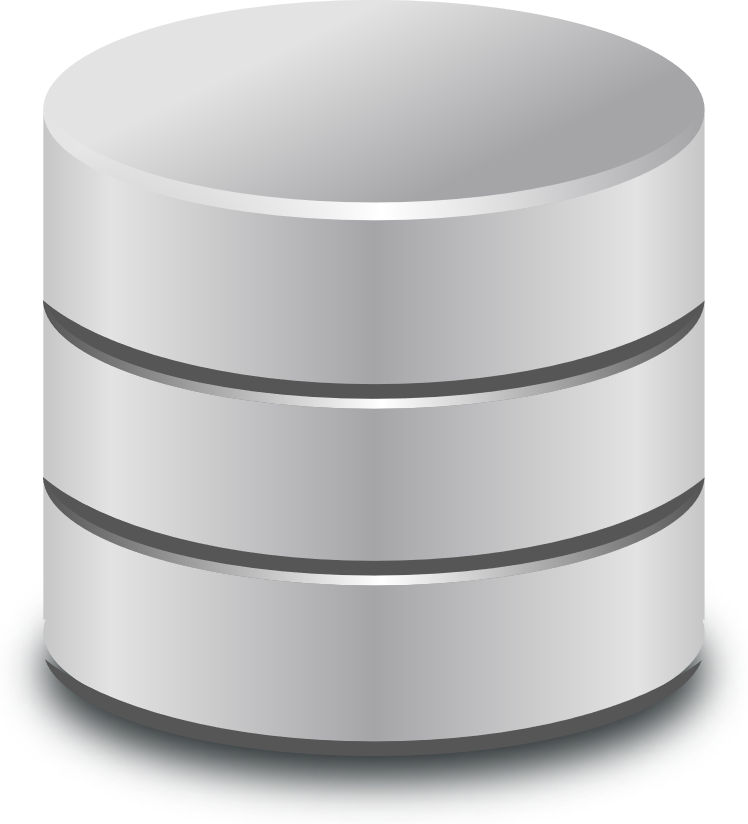 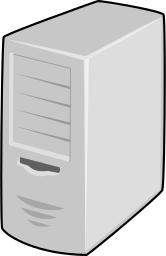 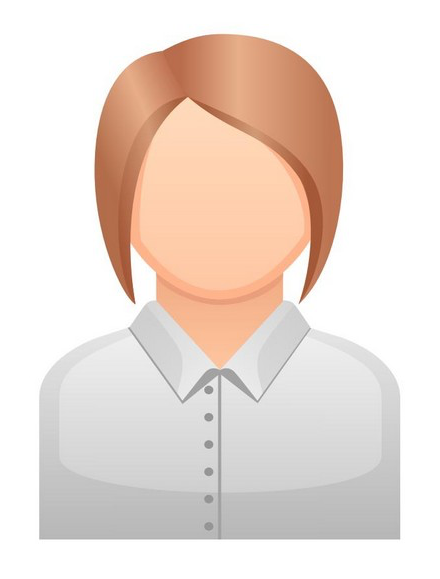 TRE
Data Controller
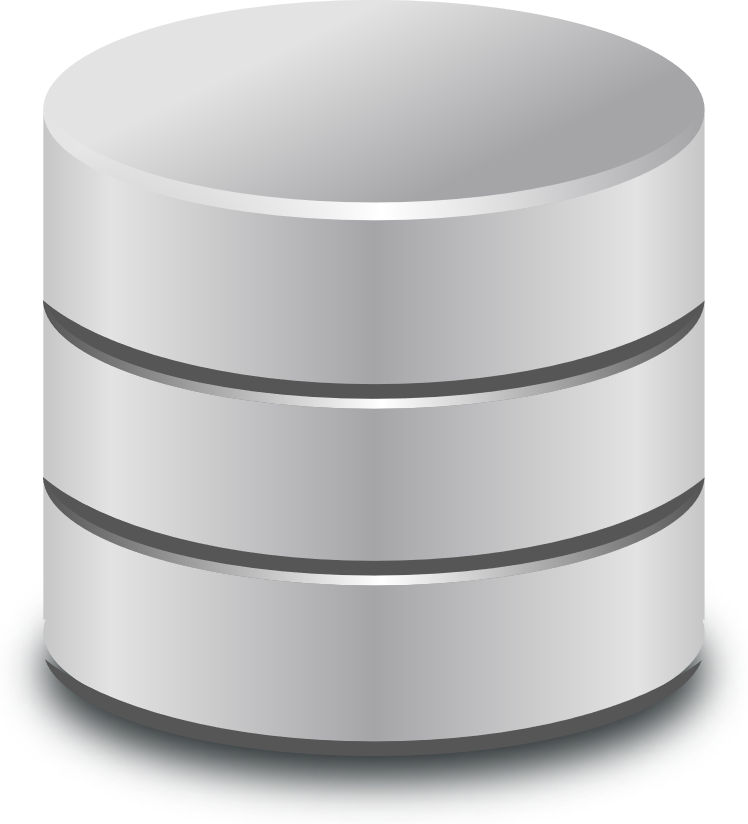 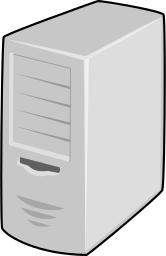 Researcher
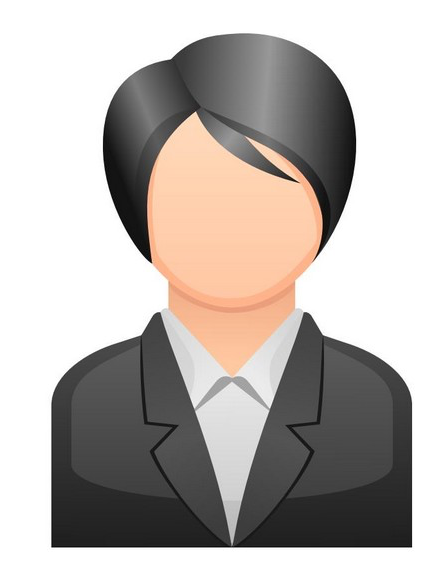 Data Provider
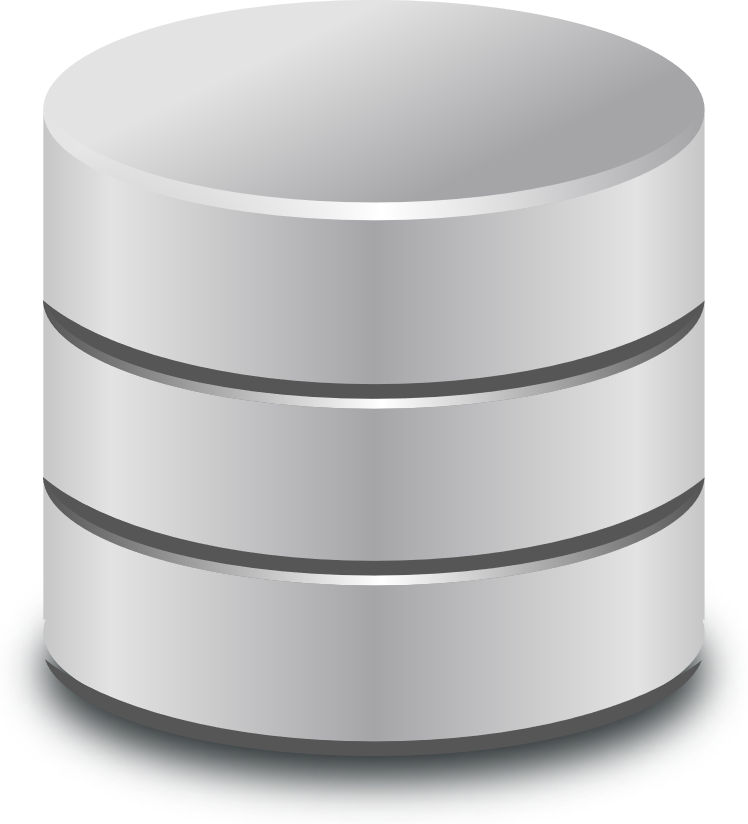 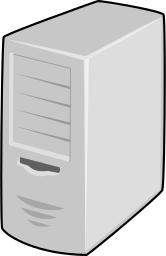 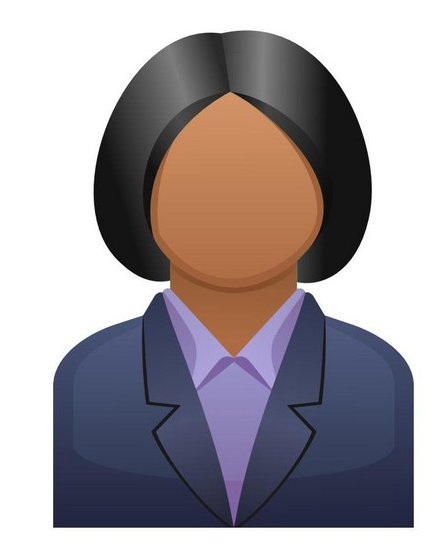 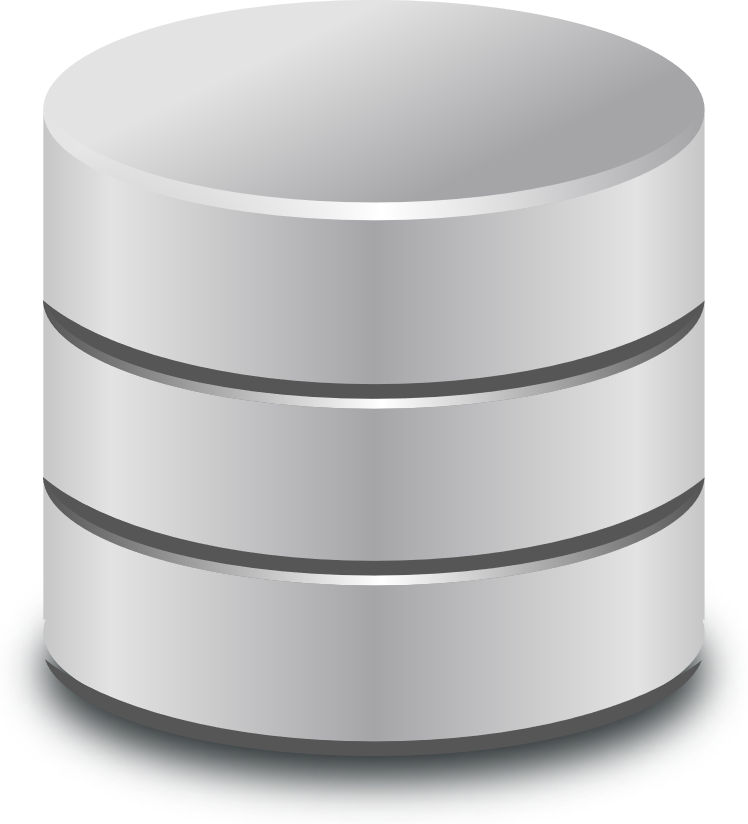 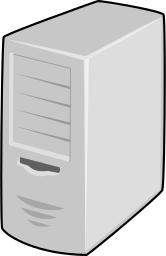 Data Controller
Index Service
Information
Governance
Software Service
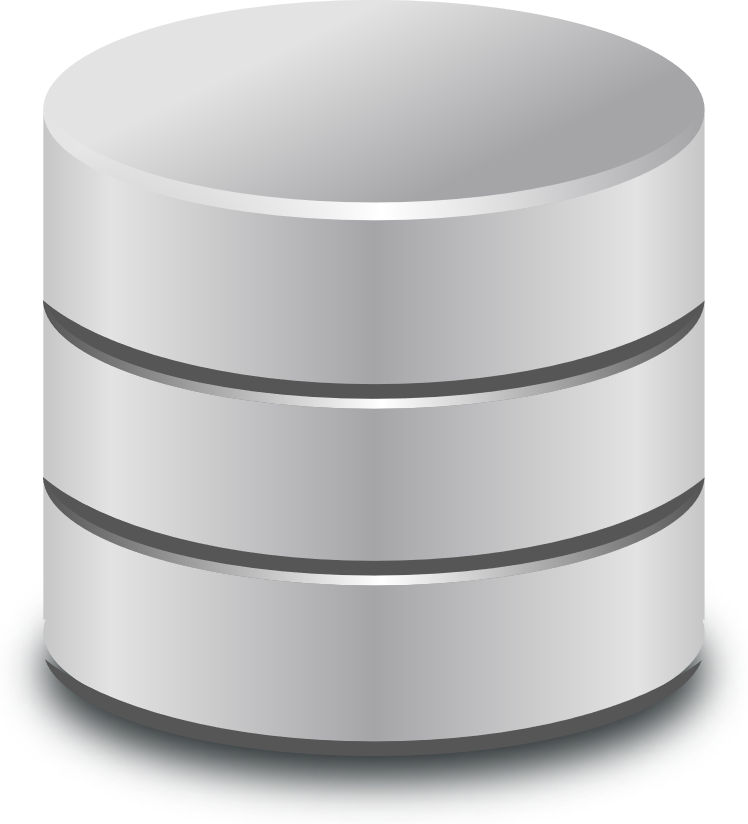 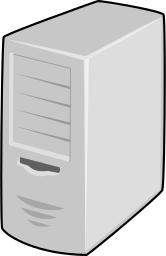 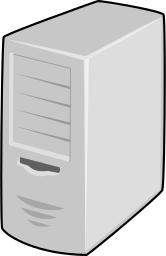 Today
DARE UK
SDRI Federation
Data Provider
Discovery Service
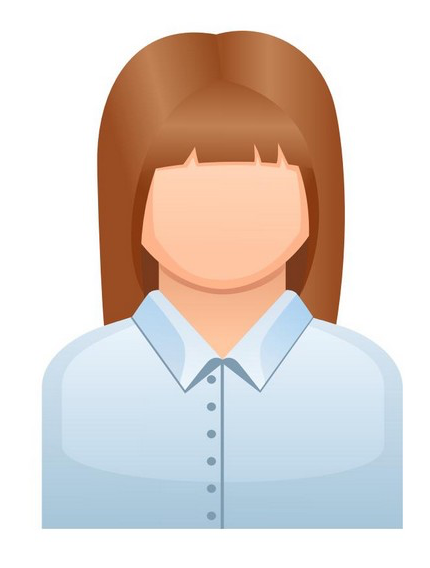 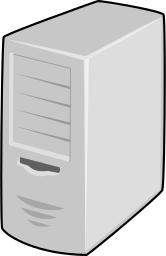 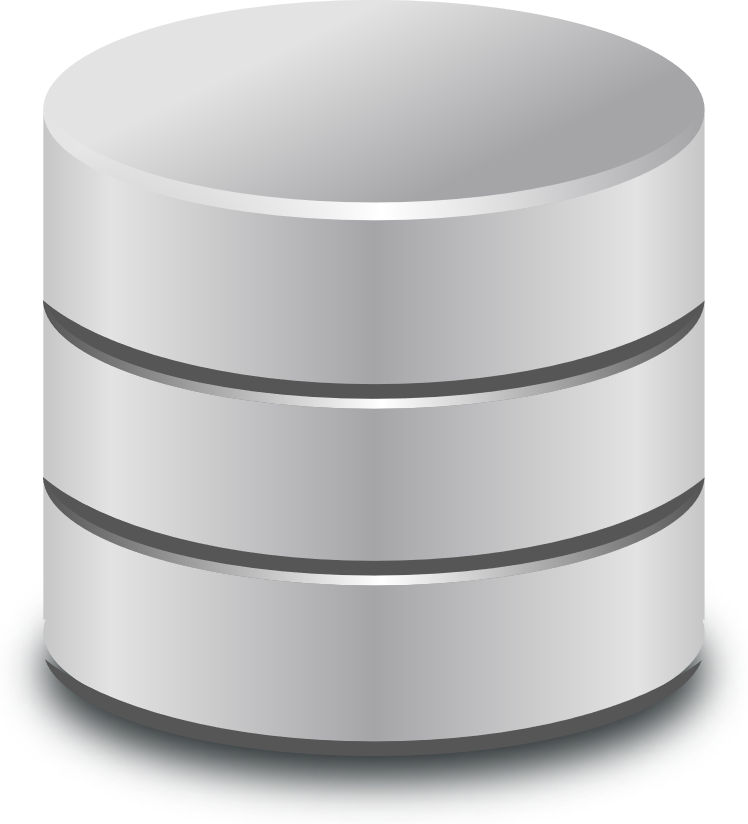 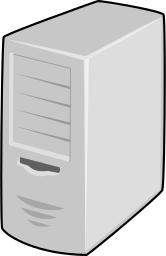 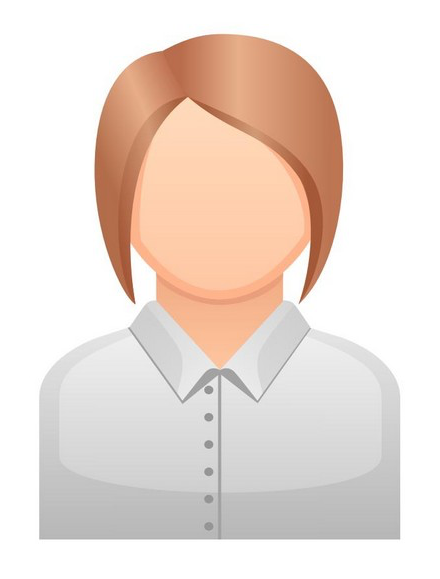 Security Server
Security Server
TRE
Data Controller
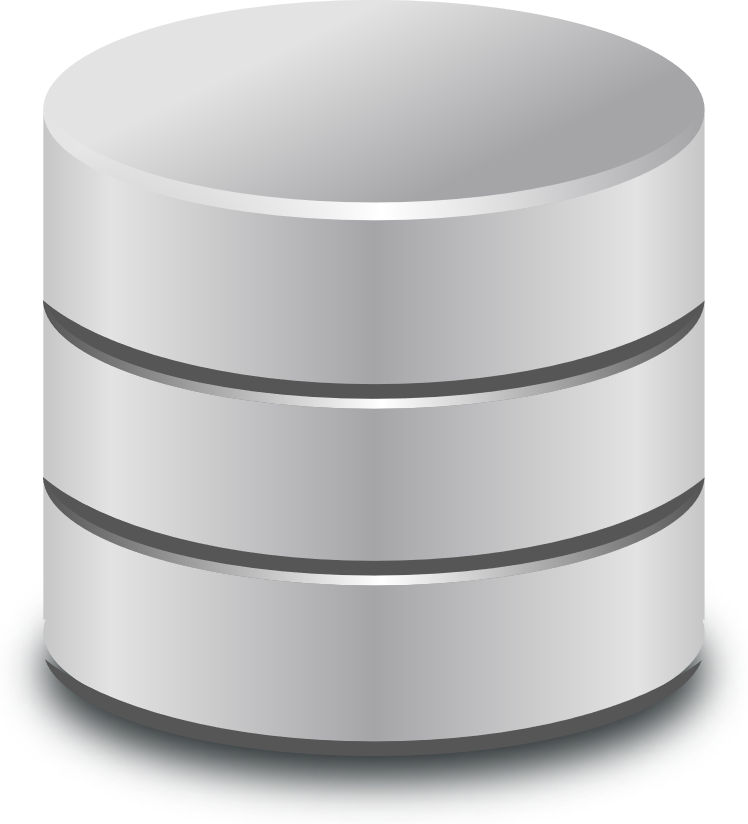 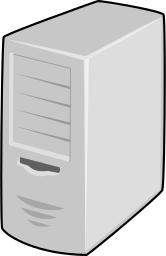 Researcher
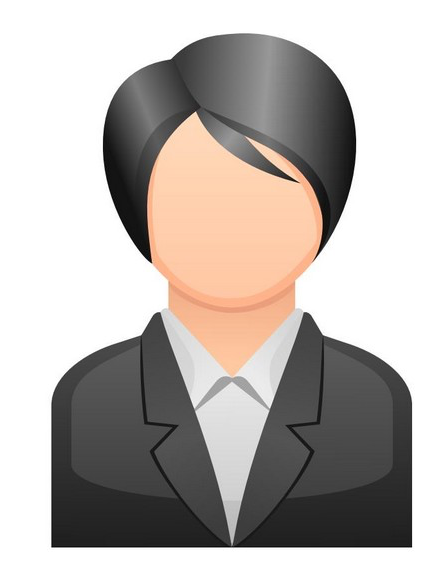 Data Provider
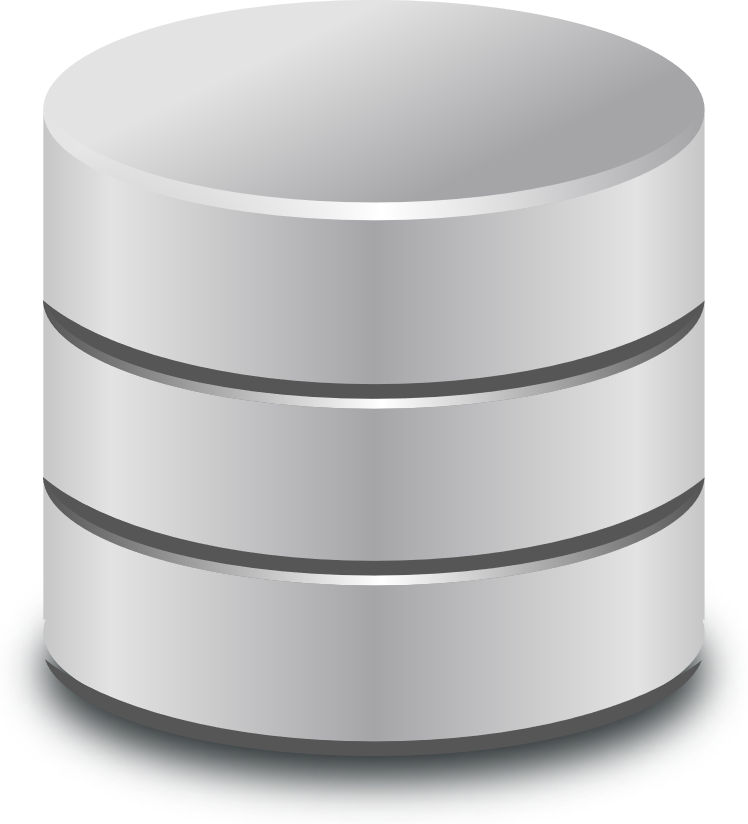 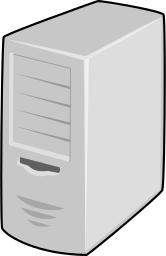 Security Server
Security Server
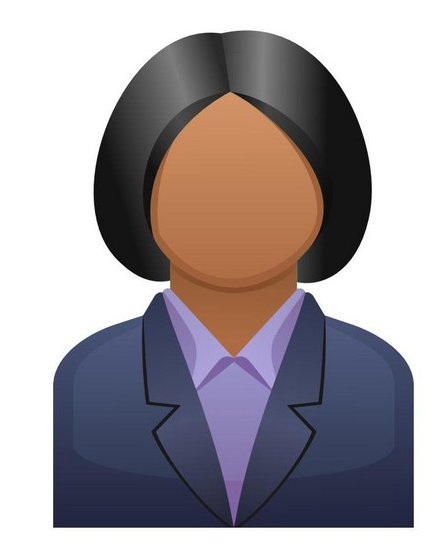 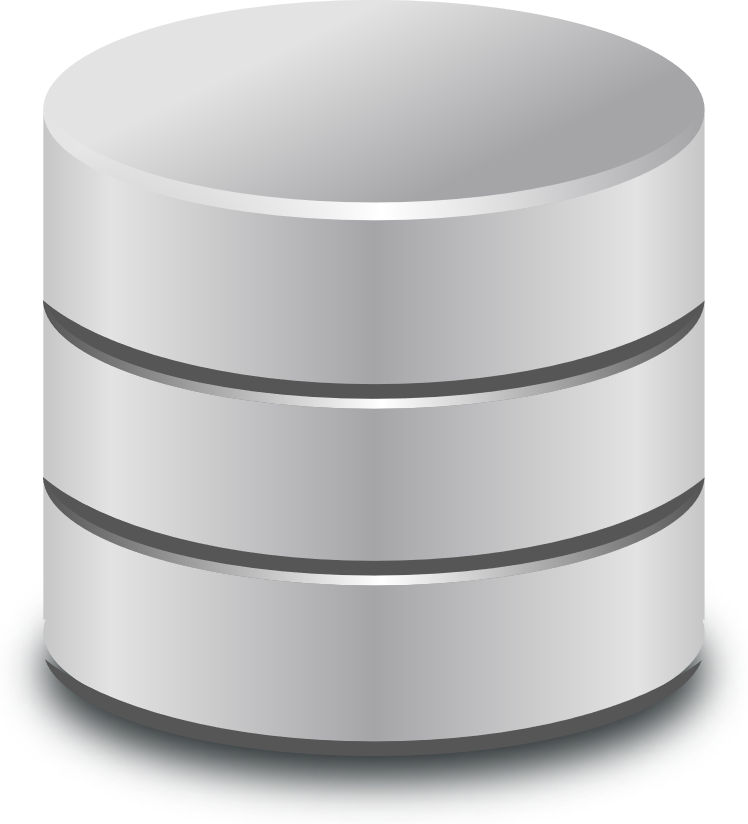 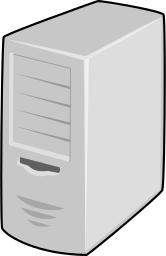 Data Controller
Index Service
Information
Governance
Software Service
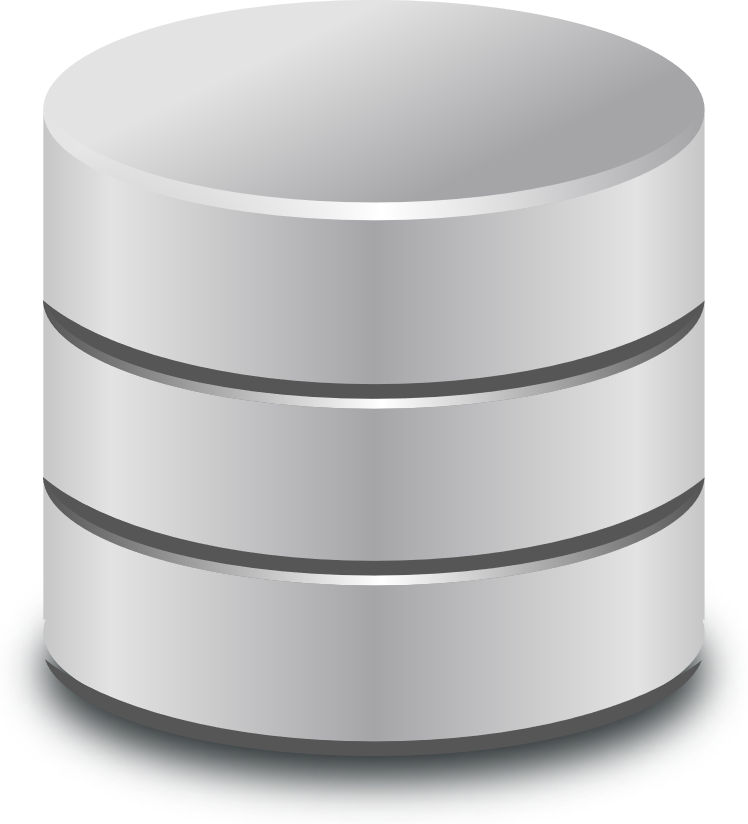 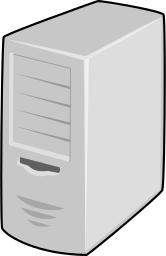 Security Server
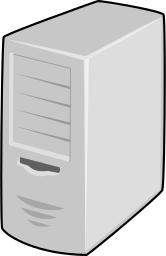 Security Server
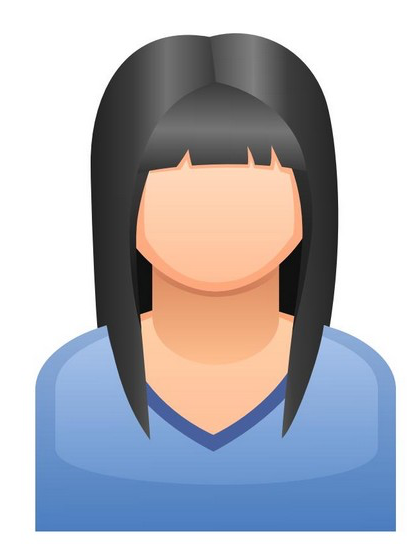 Federation Services
Security Server
Tomorrow
Federation
Operator
DARE UK
SDRI Federation
Data Provider
Discovery Service
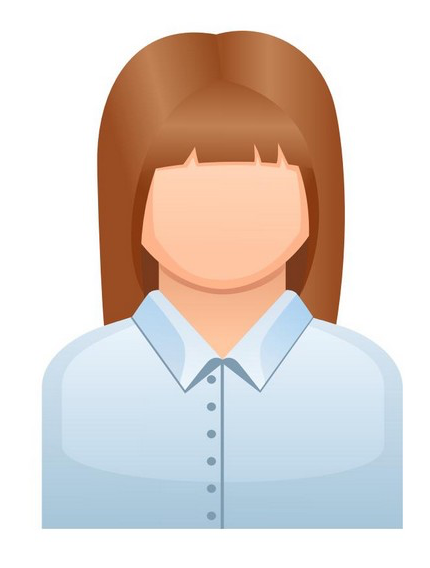 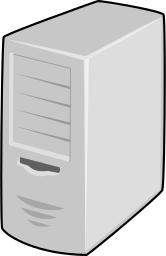 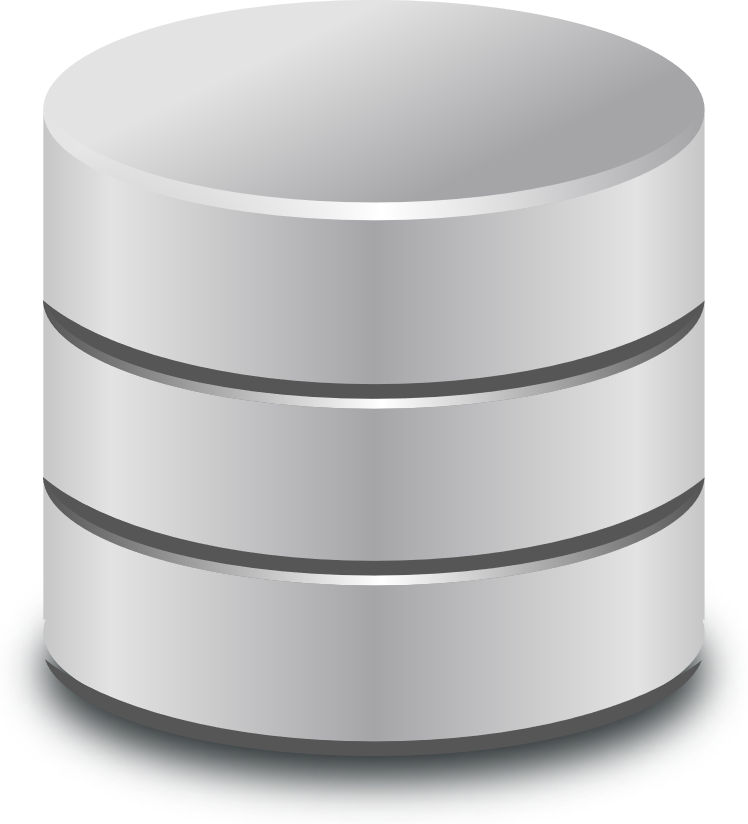 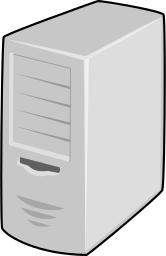 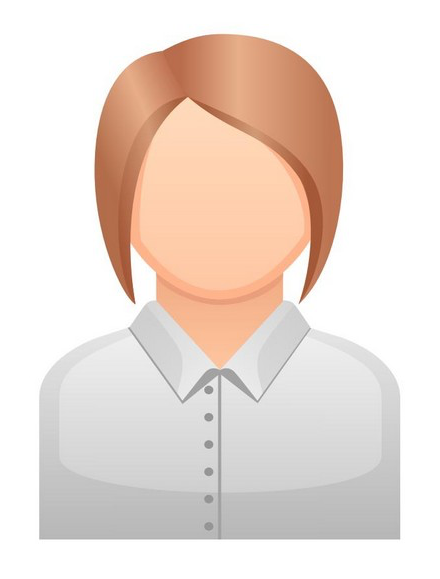 Security Server
Security Server
SARA
TRE
Data Controller
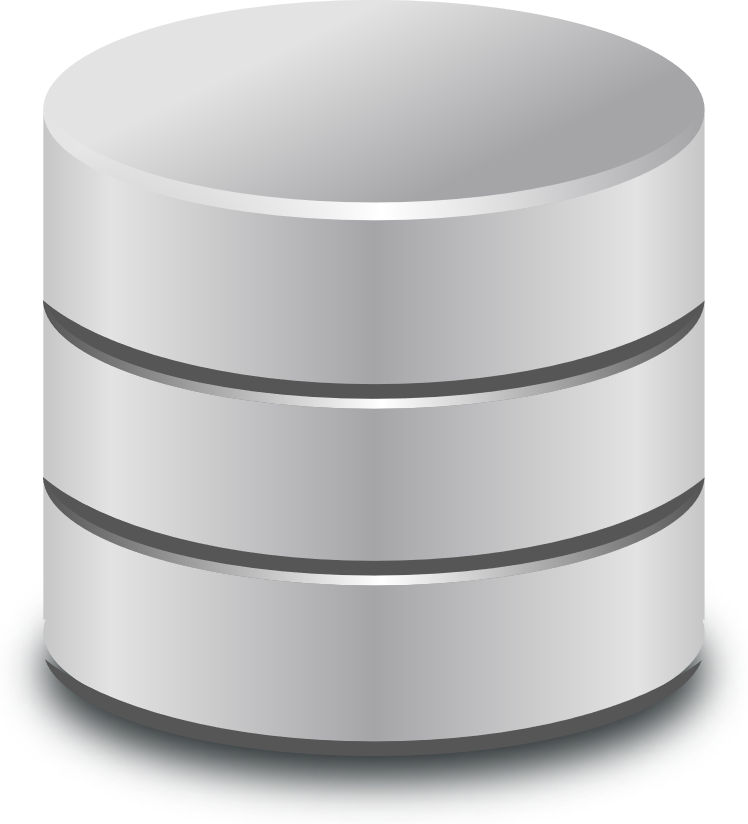 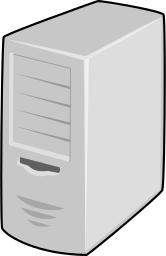 Researcher
TRE-FX
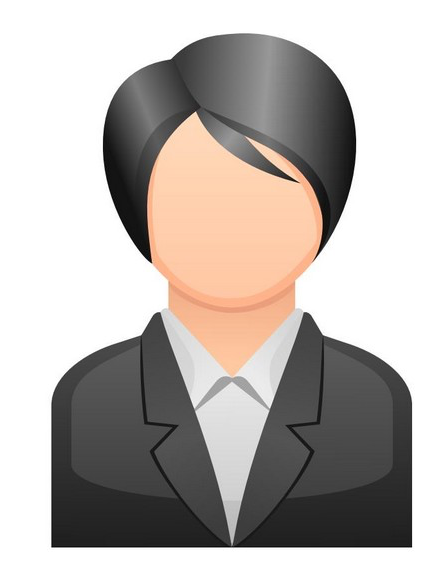 Data Provider
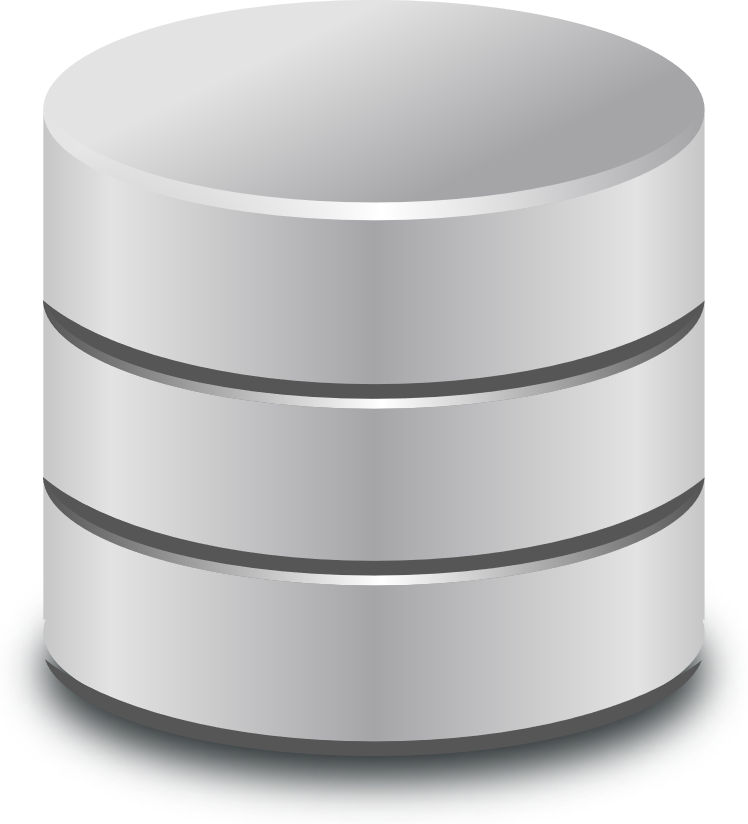 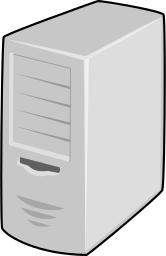 Security Server
Security Server
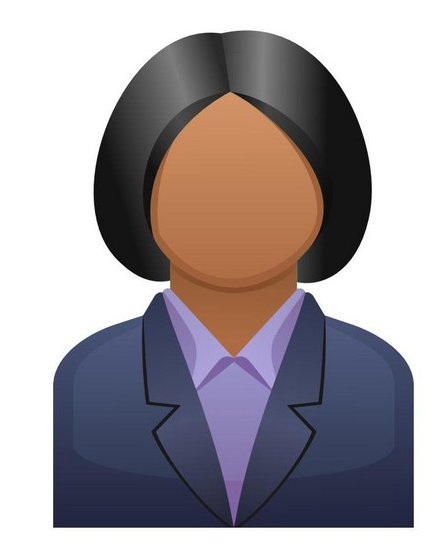 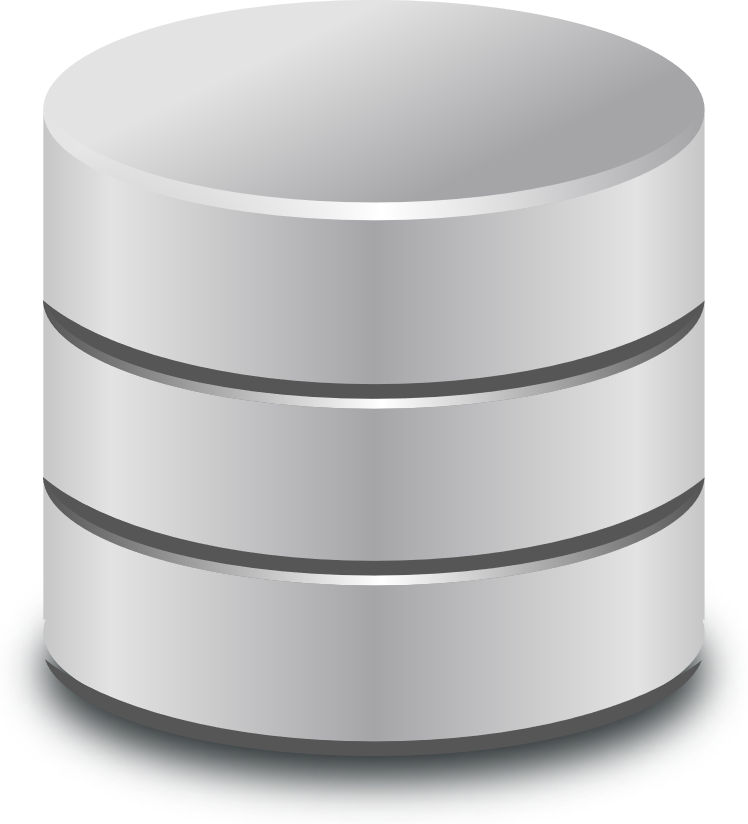 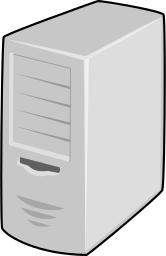 Data Controller
5 Driver projects
Prove key technologies
Begin standardisation
step
Index Service
Information
Governance
1
Software Service
TELEPORT
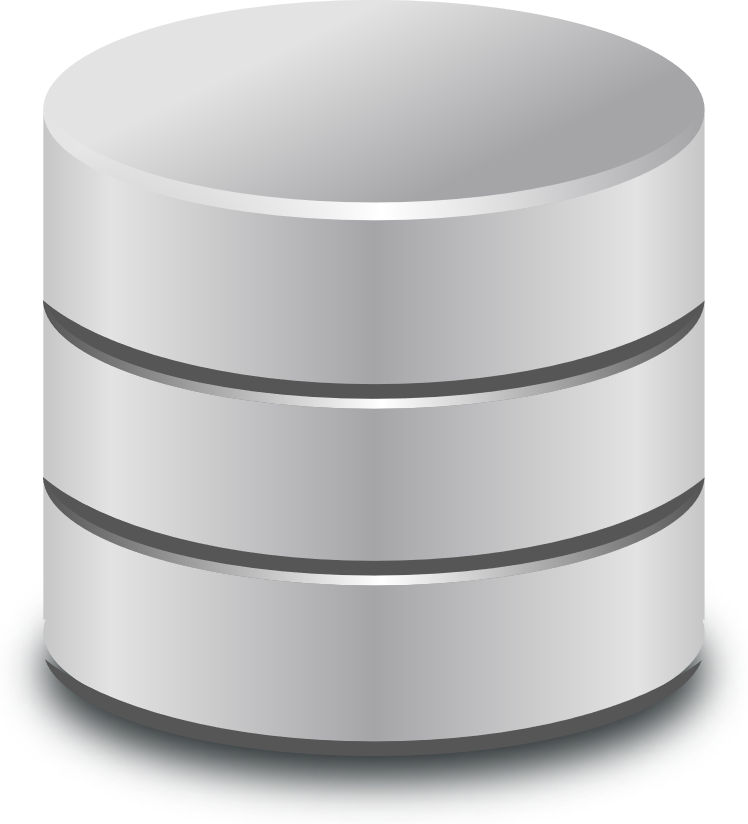 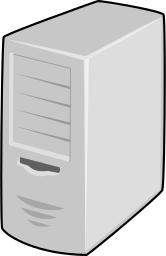 Security Server
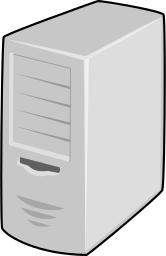 Security Server
SACRO
SATRE
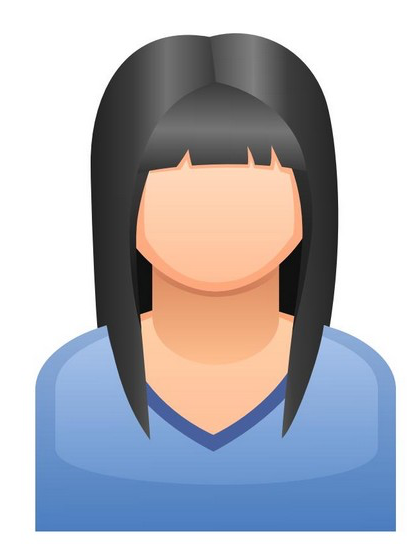 Federation Services
Security Server
Federation
Operator
DARE UK
SDRI Federation
Data Provider
Discovery Service
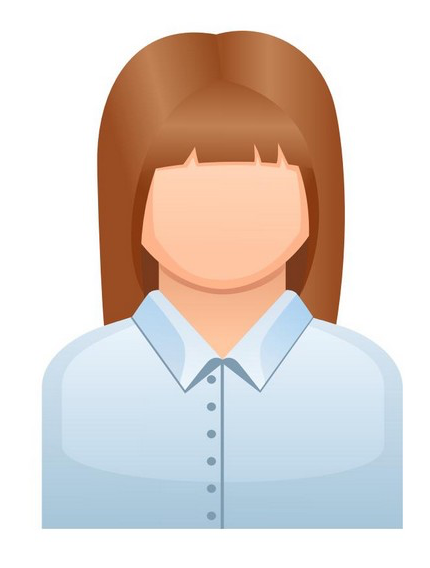 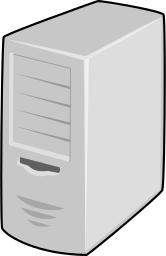 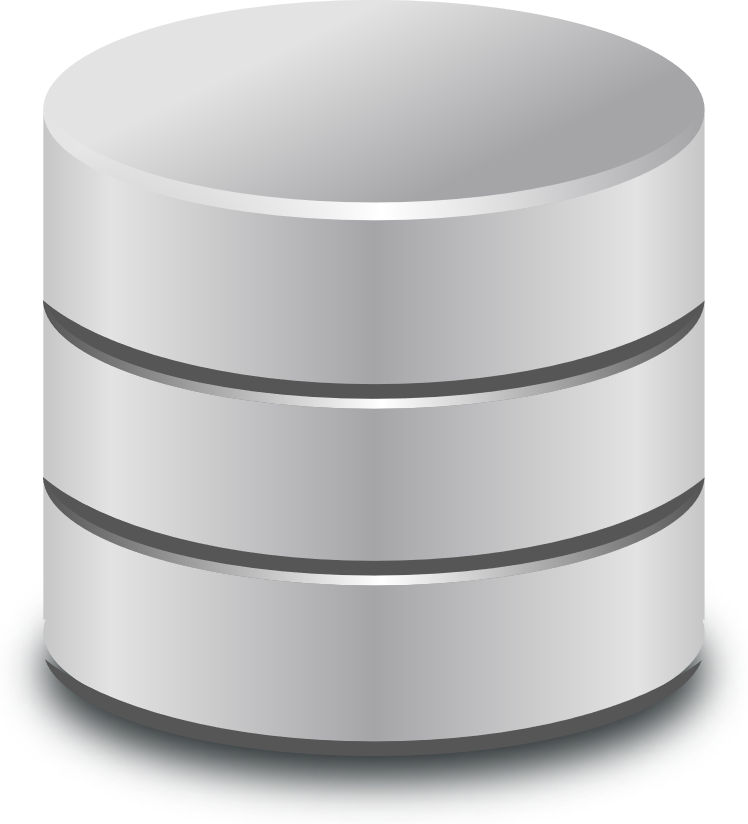 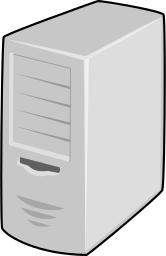 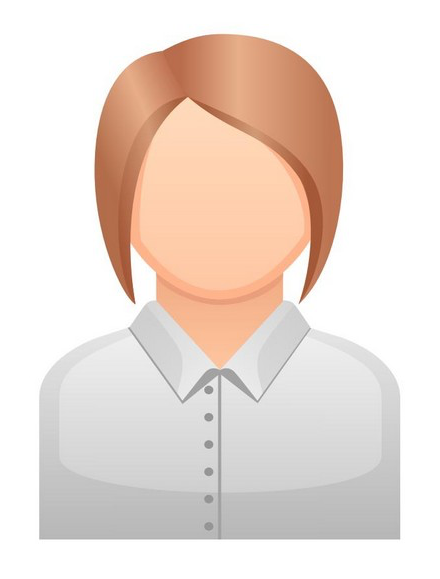 Security Server
Security Server
SARA
TRE
Data Controller
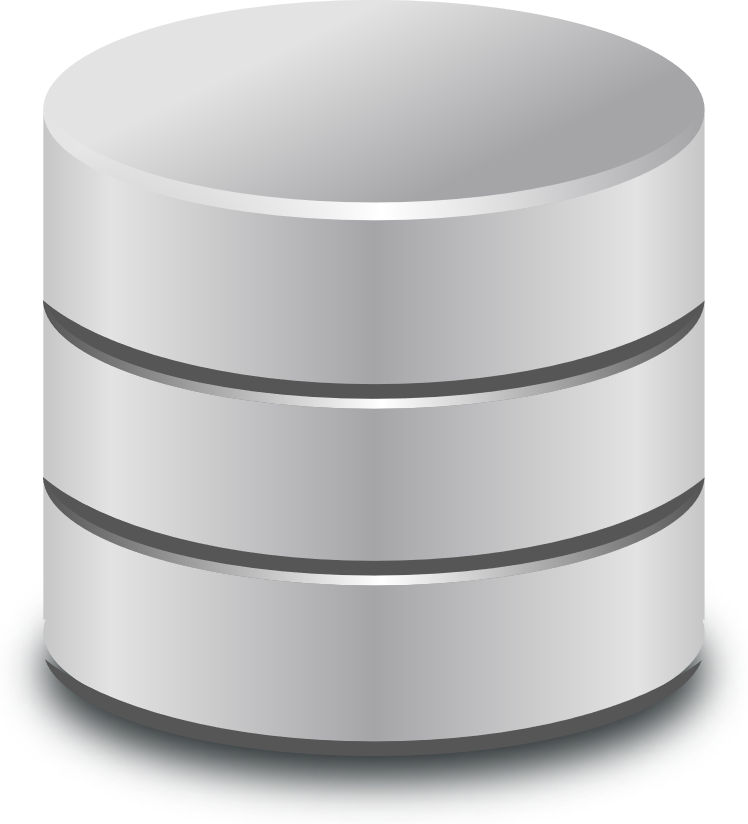 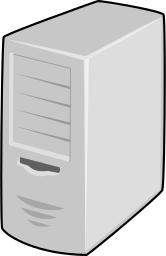 Researcher
TRE-FX
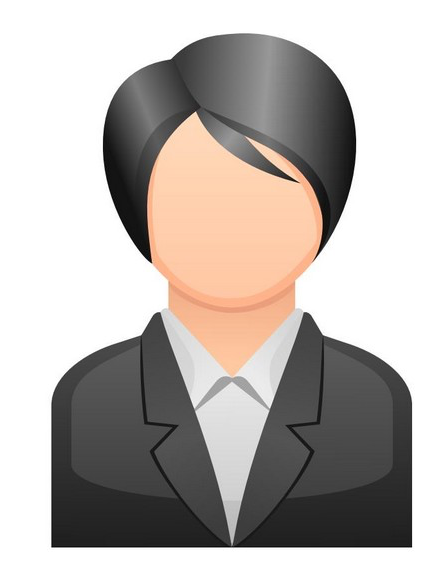 Data Provider
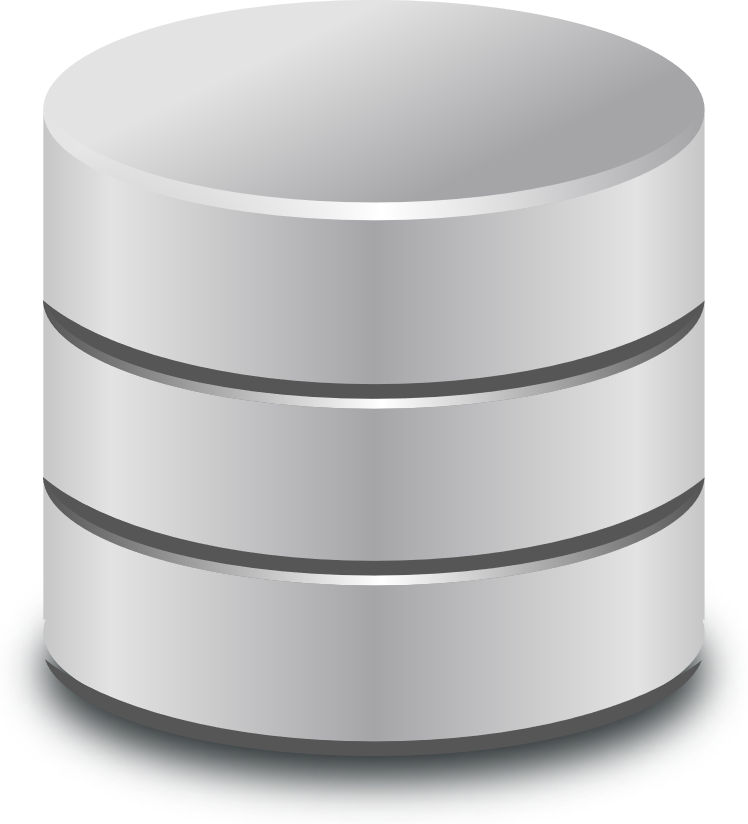 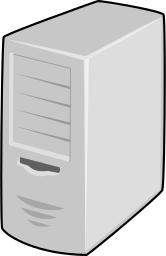 Security Server
Security Server
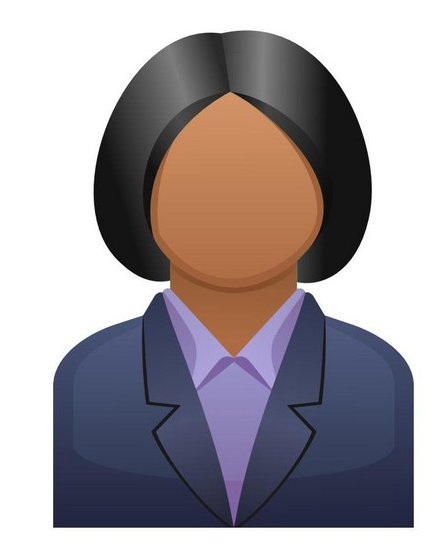 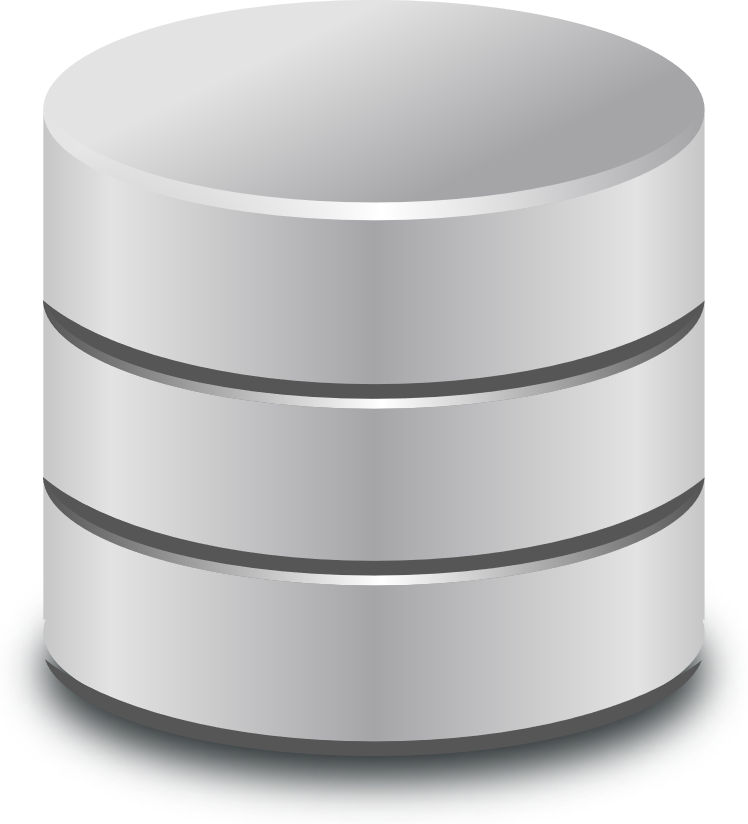 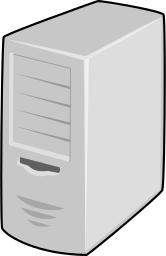 Data Controller
Managed Federation
Common security
Standardised connections
step
Index Service
Information
Governance
2
Software Service
TELEPORT
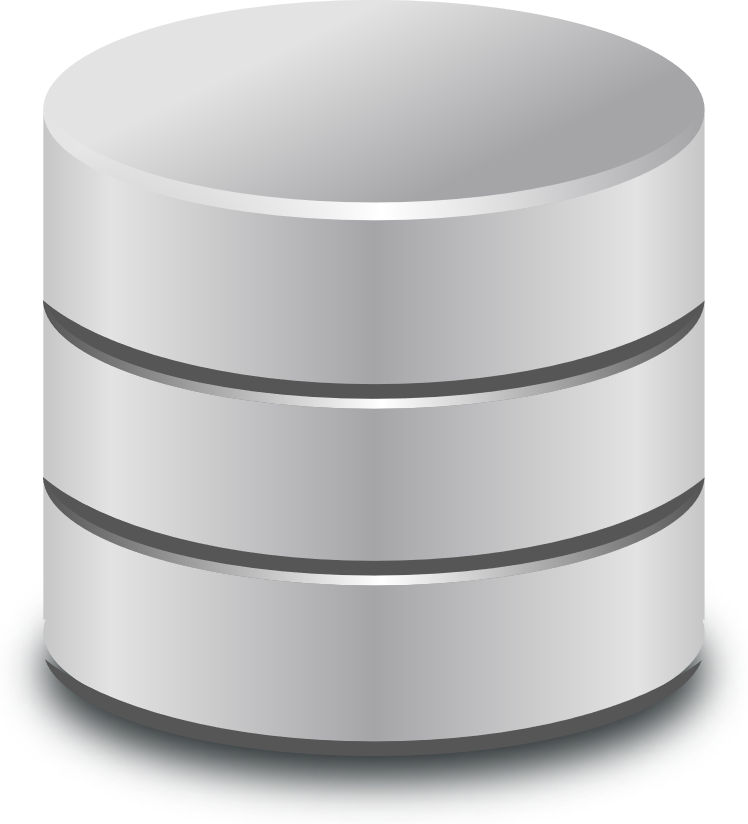 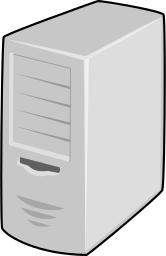 Security Server
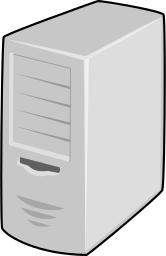 Security Server
SACRO
SATRE
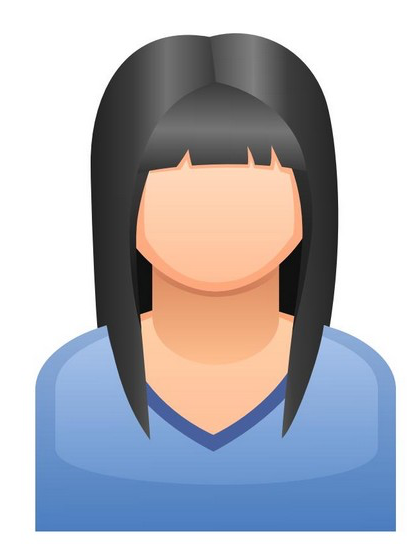 Federation Services
Security Server
Federation
Operator